Preparing for the Future: Mentoring Students in Neurology
Guillermo Solorzano MD, MSc
Associate Professor of Neurology 
University of Virginia School of Medicine

American Neurological Association Annual Meeting 2018
October 21st 2018
Disclosures
None
Learning Objectives
By the end of this session participants will:

Identify key features of a healthy mentor-mentee relationship.

Describe the current literature on medical student mentoring with a special focus on mentoring in neurology.

Discuss strategies to improve medical student mentoring with the goal of recruiting medical students into neurology.
Introduction: Scope
As of 2011: 11% shortfall in neurologists 19% by 2025.

2030: DALY 2drary to neuro 7% of total for all illness.

About 3% of medical students pursue neuromedicine residencies.

36% of neurology residency positions were filled by IMG in 2018.
http://www.nrmp.org/wp-content/uploads/2018/04/Main-Match-Result-and-Data-2018.pdf accessed 9/27/2018.
Albert et al. (2015). Neurology;85:172-176
Introduction: Scope
Why are there so few students interested in neurology?
Neurophobia:
As high as 50% in U.S. Graduates.
Why?
Complexity of diseases.
LIMITED EXPOSURE
Clinical neurology in pre-clerkship courses
Neuroanatomy
As it applies to clinical practice.
Zinchuck et al. (2010). BMC Med Educ : 10:49
Factors that improve neurology recruitment
Having a required neurology clerkship.
65-70% of neuromedicine residents.
Having an affiliated neurology residency associated with med school.
Quality of pre-clinical and clerkship curricula.
Encouragement from peers, residents, practicing physicians and mentors 
Intellectual content of the specialty.
Albert et al. (2015). Neurology;85:172-176
Albert et al. (2016). Neurological Research 38(1):10-14.
[Speaker Notes: Neurol Research article notes a convenience sample survey asking attendings, residents, fellows, students questions about what made them neurology.
50% of pre-clinical neurology trainees rated mentors as highly important in their choice of neurology as a career

130 respondents; 33% are pre-clinical neurology (students or prelim interns)]
MENTORING
A process wherein a experienced individual aids a less experienced person with a personal or professional goal.
Advisor
Active listener:
Focus on students’ concerns.
Avoid solving problems.
Friend
Importance of meeting in non-professional atmosphere
NB – Keeping boundaries so as not to play favorites.
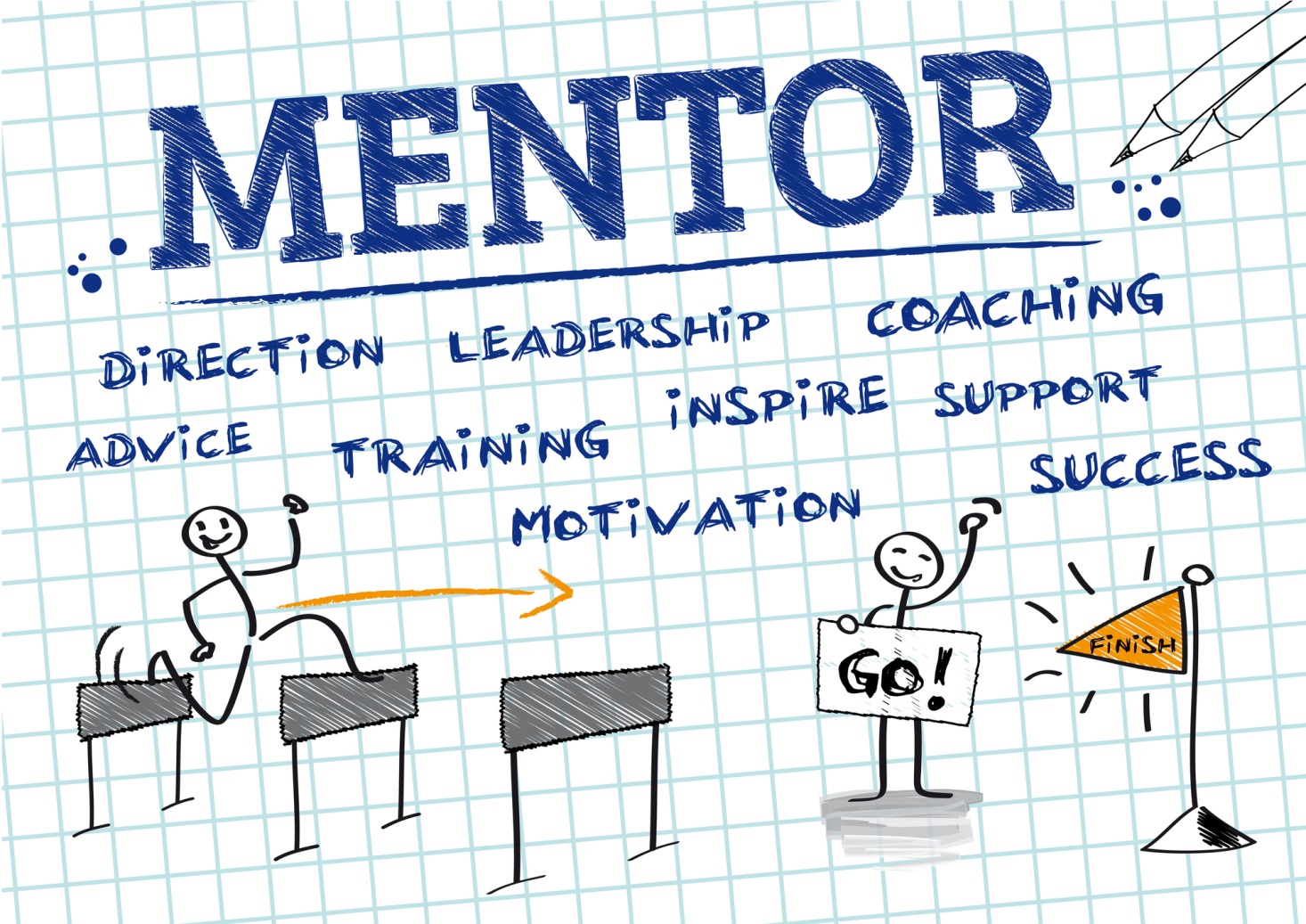 MENTORING
Sponsor
Offering/encouraging/facilitating opportunities.
NB- avoid covering up for mistakes/mishaps
Teacher
New skills
Application of these skills in certain situations
Coach
Offer support
Reflect different points of view
MENTORING
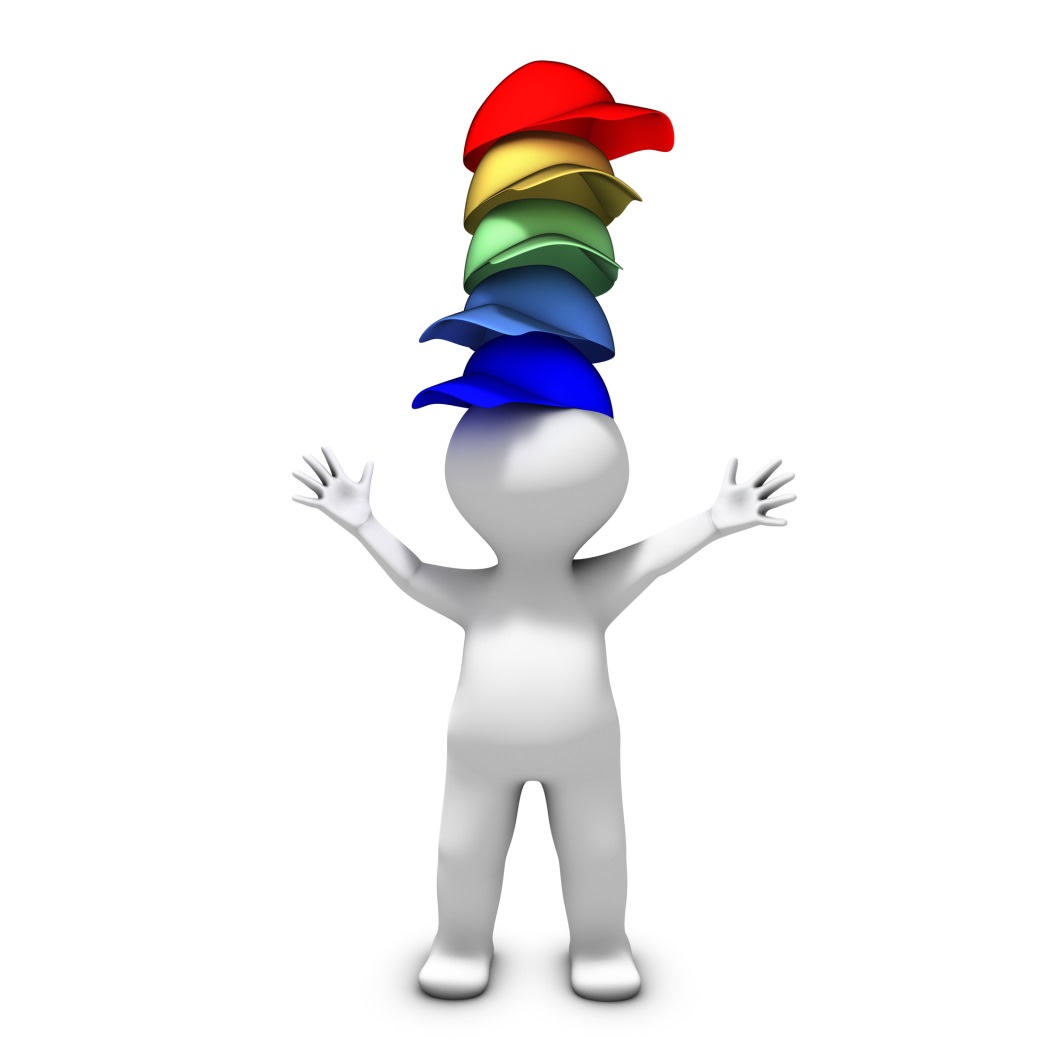 Motivate
Empower
Nurture
Teach by example
Offer counsel
Raise the bar
Souba (1999) J Surg Research 82,113-120
MENTORING IN MEDICAL LITERATURE
Mentoring in Academic Medicine
JAMA 2006 Systematic Review
Goal of prevalence and its effect on career development.
42 articles 
Mentoring regarded as important
Associated with greater academic productivity
<50% of medical students had a mentor
JAMA (2006) 296:9 1103-1115
MENTORING MEDICAL STUDENTS
Aagard and Hauer (2003):
Cross-sectional study of 3rd and 4th yr UCSF Students in 1999.
Survey; 77% response rate
36% of respondents had a mentor
96% rated mentors as important of very important
Mentoring relationship most likely established 1st or 3rd year.
Mentors:
Role models for career: 89%
Role models for work-life balance: 80%
Barriers to mentoring:
Discomfort in asking: 67%
Lack of similar career interest: 59%
Lack of similar personal interest: 66%.
J Gen Intern Med (2003); 18,298-302
[Speaker Notes: Note that barriers are based on 23% had approchaed people and 12 % had been offered mentorship
OF factors inquiring about why no mentor.  If Likert response was 3-5 (5-very important) then counter in percentage as noted on slide
Write in response of 13 students “Faculty too busy”

In their cohort students with mentors tended to be more interested in research and academic careers.]
MENTORING IN MEDICAL LITERATURE
What of URM and women specifically?
Aaagard and Hauer did not find women were less likely to be mentored.
However, prior studies contradict this.
J Natl Med Assoc. 1998;90:681-688.
[Speaker Notes: Survey of AMSA members to 25 med schools deemed to be most diverse in 1996.  4th yr students.  30% response rate.  2128 surveys.  564 anaylzed]
MENTORING WOMEN MEDICAL STUDENTS
DeFilippis et al. 
Developed a pilot program with the goal of establishing gender-concordant mentoring. 
Benefits:
Positive effect in career development.
Networking.
Limitations:
Competing demands on mentor time.
Limited faculty mentors within fields of interest.
The Clinical Teacher (2016) 13:381-382.
[Speaker Notes: DeFilippis –Weil Cornell: 3 large events per year.  Formal mentor guides and breakout sessions with topical discussions: Work-life balance, salary negotiations gender in the workplace]
MENTORING WOMEN MEDICAL STUDENTS
Is gender concordance needed in mentoring?
Sambujak systemic review would argue against it.
Qualitative study utilizing focus groups:
Gender concordance not necessary:
Relational mentoring more important
Implicit/explicit bias as viewed by mentee and mentor
The perception of Sponsorship opportunities by men versus women.
Can a formal mentoring program address these complex issues?
Levine et al. Academic Medicine (2013) 88(4): 527-534.
[Speaker Notes: 4 large academic medical centers.
Mentor definition was not limited to a long relationship but could also include one-time advising.]
MENTORING URM
Why should it be different?
What is the role of explicit or implicit bias in addressing students from underrepresented minorities?
Diversity of students, residents and faculty is an issue at many academic medical centers.
Is it possible that URM medical students are treated differently in mentoring relationships?
Abstract Liberalism
Naturalization
Cultural Racism
Minimization of racism
McCoy, Winkle-Wagner and Luedke (2015) Journal of Diversity in Higher Education . 8(4); 225-242
[Speaker Notes: Abstract Liberalism: meritocracy:  URM “choose” not to do well or “don’t work hard enough.”
Naturalization: Idea that racial inequality is something that might occur naturally
Cultural racism: culturally based arguments that explain racial inequality.  e.g. URM are less prepared
Minimization of racism: discrimination is no longer a factor.

This paper looks at Students of Color in STEM fields training at a predominantly White institution versus a traditional Black University.  Suggests that White faculty impair mentoring opportunities by trying to be colorblind.  Authors suggest that by colorblinding and use of specific language, teachers are ostracizing URM.]
MENTORING STUDENTS IN NEUROLOGY
Zuzuárregui and Hohler (2015):
CORTEX (Comprehensive Opportunities for Research and Teaching Experience)
Formal Mentoring Program
Boston University
Efforts of one faculty member over 5 years
Recruited Resident yr 3
Recruited students yr 3
Neurology (2015); 84:2372-2376
MENTORING STUDENTS IN NEUROLOGY
CORTEX
Well designed intervention
Significant efforts on the part of one faculty member and resident
15 hrs of academic time per month per individual
Neurology (2015); 84:2372-2376
OUTCOMES
Adapted from Neurology (2015); 84:2372-2376
MEDICAL STUDENTS SEEKING MENTORING
DO
Don’t
Develop a set of personal goals
Proactively seek to interact with potential mentors
Follow through
Accept challenge and feedback
Reassess
Avoid Decisions
Rely on mentor only
Give in
Rose GL, Rukstalis MR and Schuckit MA (2005). Academic Medicine 80(4) 344-348
MENTOR
Do
Don’T
Be available
Active Listener
Ask questions rather than problem solve
Track progress
Give feedback
Be flexible to the needs of the mentee
Promote own agenda
Take credit
Rose GL, Rukstalis MR and Schuckit MA (2005). Academic Medicine 80(4) 344-348
SPECIFIC SKILLS FOR MENTORS TO WORK ON
Create Safety
Be mindful of the potential power differential
Be mindful of potential differences or pitfalls:
Colorblinding
Generational differences
Gender biases
Acknowledge these pitfalls if possible:
If difficult topics need to be broached, consider how that is occurring
“How” may be more important than the “what”
Mindfulness of our responses
Bickel J and Rosenthal SL (2011) Academic Medicine 86(10);1229-1234
[Speaker Notes: Noticing own assumptions.
Work on avoiding biases and thinking from a different point of view
Left hand column:  Recall a frustrating conversation.  ON the right side of a paper write out what you said, on the left write out what you were thinking but not saying.  Then reflect why you did not say what is in the left column.]
MEDICAL STUDENTS AT UVA
UVA SOM NEUROLOGY RECRUITMENT
Class currently 156 students
2000-2014:
Mean of 3 students a year 
Range of 1-6 per year
https://www.med-ed.virginia.edu/handbook/residency/Match/  accessed 10/3/2018
MENTORING STUDENTS IN NEUROLOGY -UVA
Strategies:
SIGN:
Recruited senior resident to help.
Since then he has joined the faculty.
Combating neurophobia:
Clerkship curricular design geared and demystifying neurology
Worked with 1st year neuroscience course (MBB) leaders to streamline material.
OFI:
Bandwidth – Not effectively using SIGN to reach pre-clerkship students.
Opportunities to reach out to neuroscience minded 1st year students
MENTORING STUDENTS IN NEUROLOGY -UVA
Neuroscience minded 1st years disillusioned with neuromedicine
MBB
Late in the 1st year
Lack of clinical correlation
Opportunities:
Enlist faculty to aid in clinical interaction during MBB
Discussions with residency director 
Formal roles for Senior residents in education in MBB.
[Speaker Notes: Note that barriers are based on 23% had approchaed people and 12 % had been offered mentorship
OF factors inquiring about why no mentor.  If Likert response was 3-5 (5-very important) then counter in percentage as noted on slide
Write in response of 13 students “Faculty too busy”

In their cohort students with mentors tended to be more interested in research and academic careers.]
URM AND WOMEN –UVA
Greater interaction and faculty, fellow and resident involvement with SIGN
Reach out to interested 1st years during MBB or MSI
SNMA and LMSA involvement
URM discussion days and faculty panels
Participate in social events held meant as meet-and-greets.
Engagement of Department:
Chair
Residency Education Team
Identify mentors: Women and URM faculty, fellows and residents
POSSIBLE STRATEGIES
Formal mentor training programs:
Focus on practicing skills
Role of unconscious bias training in faculty development of mentors
Leveraging established interest groups (e.g. SIGN)
Tool-kits for mentoring
Departmental involvement is recruiting suitable mentors
Active faculty participation/involvement with SNMA, AMSA, LMSA
Forum to meet students in social atmosphere
Starting point to develop informal mentoring opportunities
Questions?
Additional References
Tieneber AD and Readdy WJ (2016).  Neural regeneration Research; 11(7);1064-1066.
Zuzuárregui JR , Wu C and Hohler AD (2018). Semin Neurol; 38: 413-417.
Dimitriadis KD et al. (2012).  Med Educ Online; 17:17242.
Taherian K and Shekarchian (2008). Medical Teacher;30;e95-e99.
Lee PR and Marsh EB (2014). Neurology;82:e85-e88.
Frei et al. (2010).   BMC Medical Education; 10:32.